Fractions: Fractional changes
Intelligent Practice
Silent 
Teacher
Narration
Your Turn
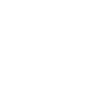 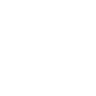 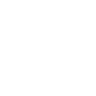 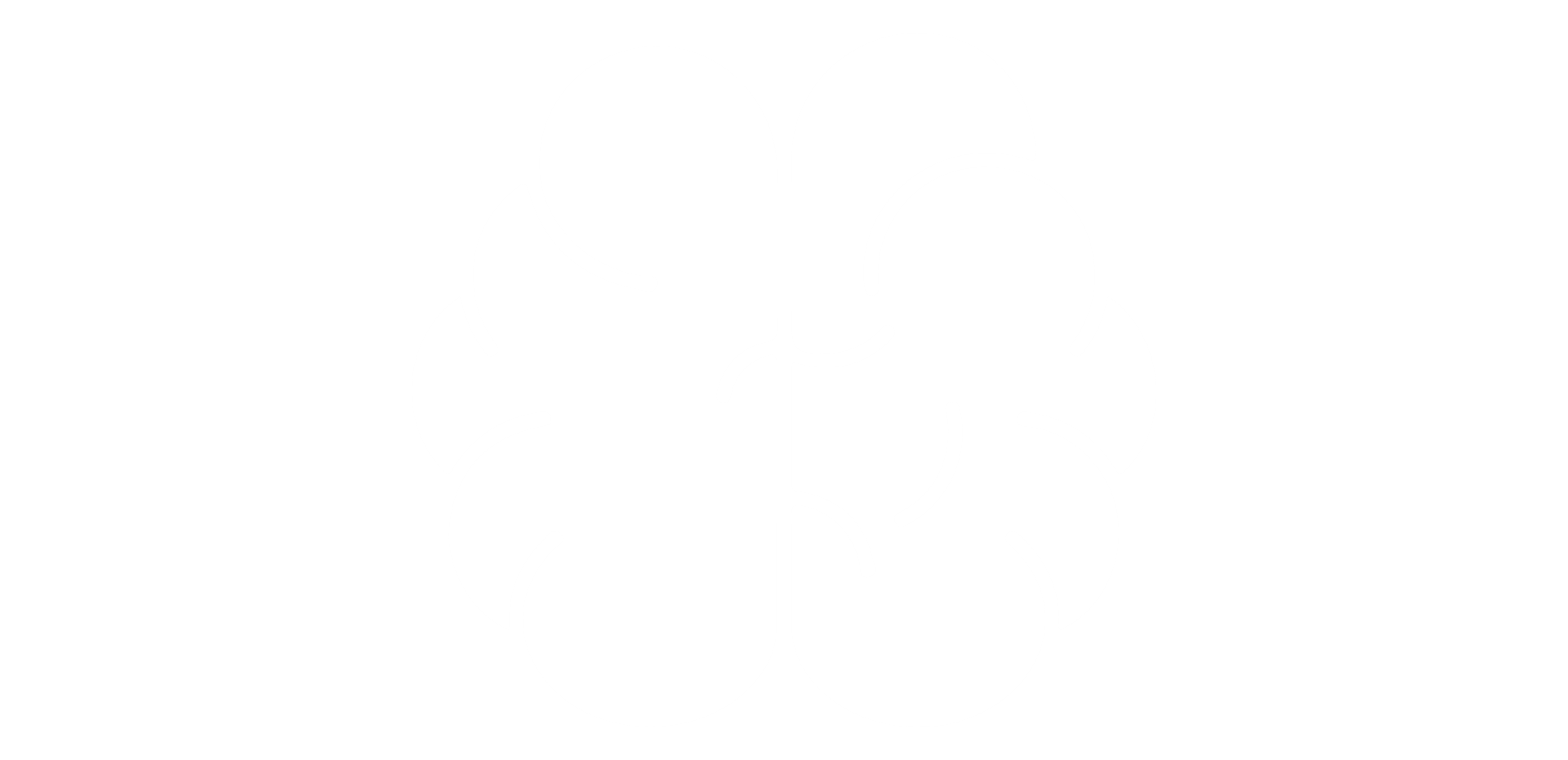 Practice
Worked Example
Your Turn
32
72
40
88
16
304
20
8.8
92
£1000
200
£1800
Worked Example
Your Turn
27
24
9
8
12
12
4
10
40
-26
120kg
100
1.2kg